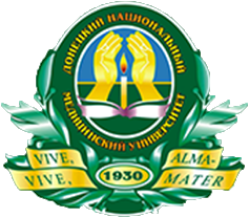 Федеральное государственное бюджетное образовательноеучреждение высшего образования
«Донецкий государственный медицинский университет имени М. Горького» Министерства здравоохранения Российской Федерации
Роль листериозной инфекции в репродуктивномздоровье женщин
О.Н.Домашенко, В.А. Гридасов
Информация об авторах:
О.Н. Домашенко – зав. кафедрой инфекционных болезней ФГБОУ ВО ДОНГМУ Минздрава России, д.мед.н., профессор
В.А. Гридасов – ассистент кафедры инфекционных болезней ФГБОУ ВО ДОНМУ Минздрава России
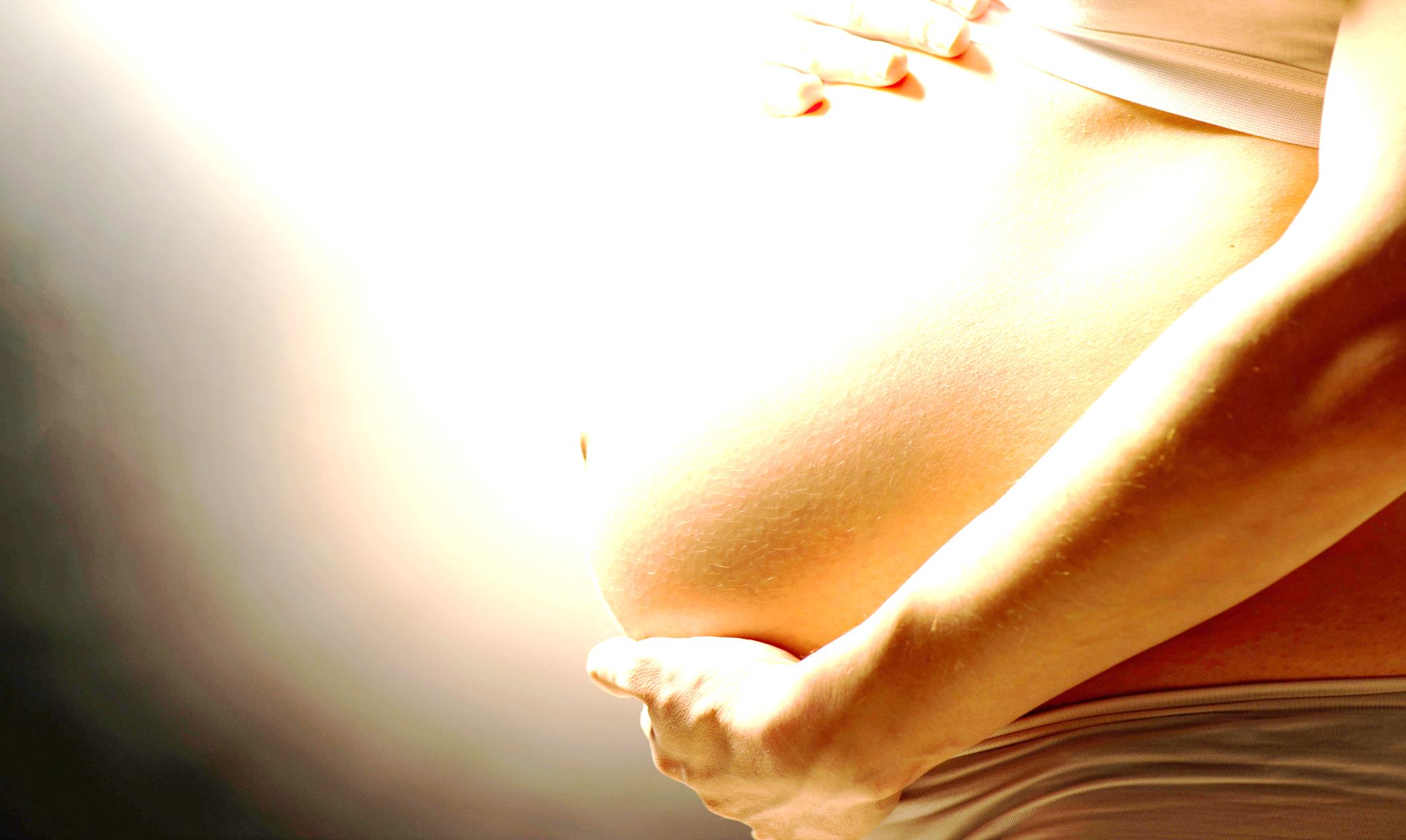 актуальность
общее
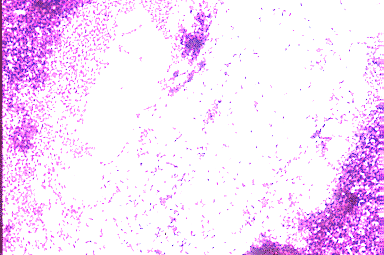 Листериоз – инфекционное заболевание, традиционно принадлежащее к классу пищевых инфекций, вызываемое бактериями Listeria monocytogenes и другими (L. Ivanovii, L. Seeligeri), которое характеризуется полиморфизмом клинических проявлений
Группы риска
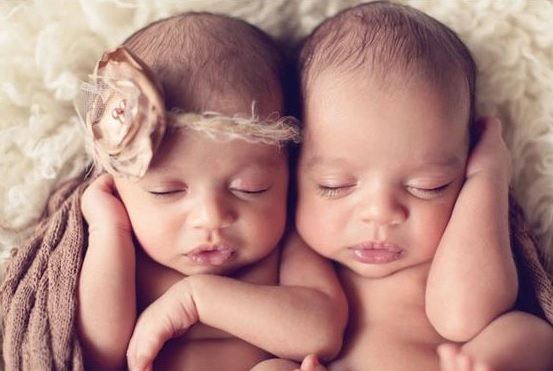 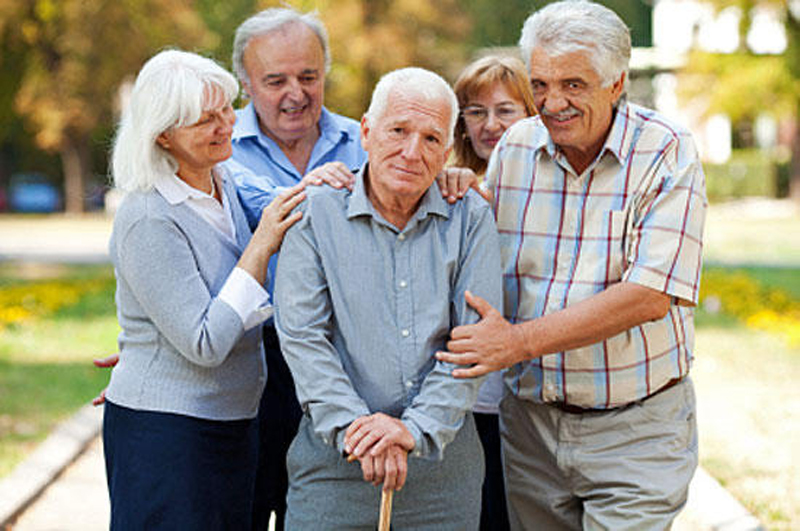 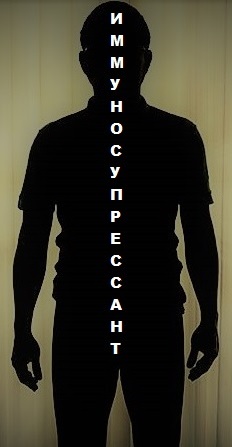 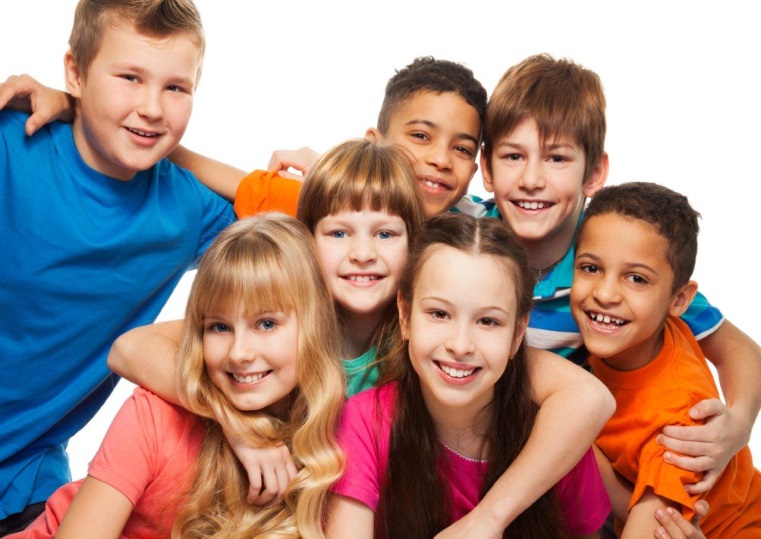 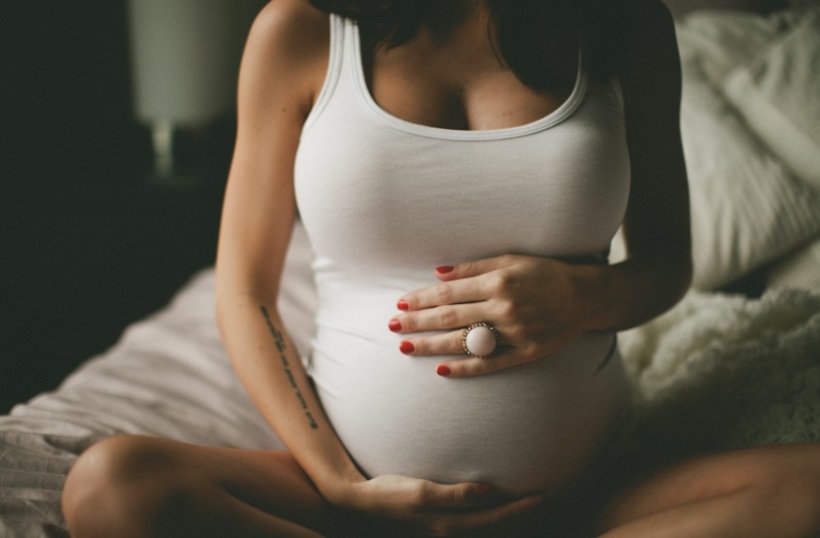 Эпидемиологический аспект
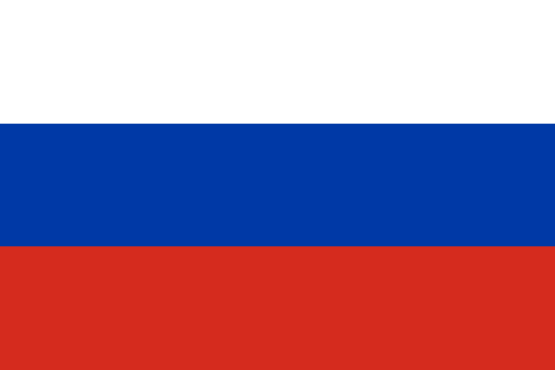 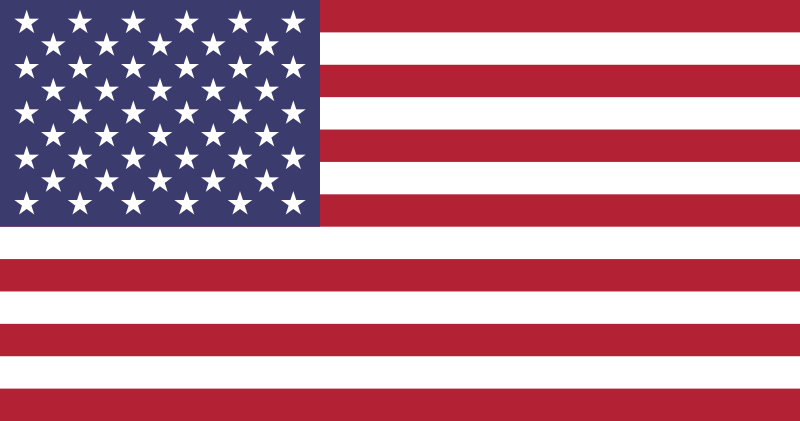 Эпидемиологический аспект
Клинические особенности
Продолжительность инкубационного периода колеблется от 10 дней до 2 месяцев

По течению различают абортивные, острые, подострые и хронические варианты

Острый листериоз – полиморфная инфекция с различными вариантами течения: нейролистериоз, гастроэнтеритическая, ангинозносептическая, листериозный гепатит, листериоз кожи, глазожелезистая.
Клинические особенности. Листериоз беременных
Клинические особенности. Листериоз новорожденных
Неразрывно связан с листериозом беременных листериоз новорожденных (септический гранулематоз), протекающий с образованием гранулем в различных органах и разнообразной клиникой, при которой наблюдаются высокая температура, интоксикация, тяжелые формы гнойного менингоэнцефалита, сепсиса, пневмонии с дыхательной недостаточностью, которые у практически всех (90- 100 %) детей приводят к летальности даже при проведении антибактериальной терапии. Возможны диарея, розеолезно-папулезная сыпь

У грудных детей листериоз начинается как ОРВИ: с повышения температуры тела, насморка, кашля, затем развивается мелкоочаговая бронхопневмония или гнойный плеврит. У части больных отмечается полиморфная сыпь, увеличение печени, желтуха, менингоэнцефалит с судорожным синдромом, развитие параличей. Клинически листериоз новорожденных распознается редко ввиду его сходства с другими внутриутробными инфекциями

Осложнения развиваются в зависимости от срока беременности у плода: в I-II триместрах – выкидыш, задержка внутриутробного развития, во II-III триместрах – развитие грубых аномалий развития, в III триместре – мертворождение, врожденный листериоз, преждевременные роды

Из 248 случаев листериоза в Великобритании 4 % включали материнскую бактериемию с инфекцией плода, 19 % – внутриутробную смерть. 54 % случаев неонатальной инфекции были диагностированы в течение 2 дней после родов и 23 % – диагностировались позже, что позволяет также отнести листериоз к внутрибольничным инфекциям
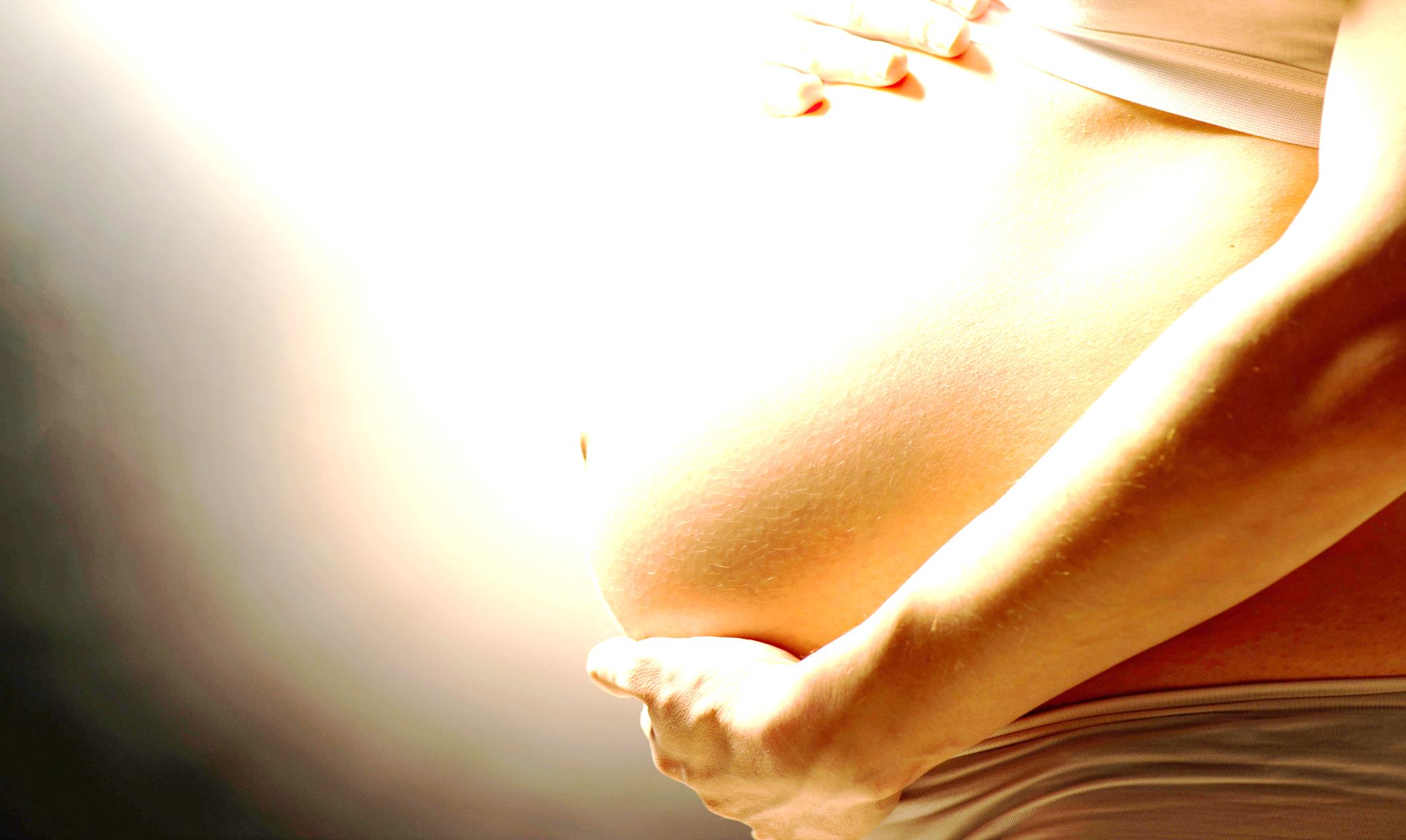 Собственные наблюдения
Собственные наблюдения
Цель – показать особенности выявления листериоза у беременных с септическим состоянием, а также у женщин с отягощенным акушерским анамнезом при амбулаторном обследовании у инфекциониста

Материалы и методы: с 2001 г. под наблюдением находились 11 женщин в возрасте 21-39 лет, которым было проведено исследование, включающее анамнестические, клинические, лабораторные, инструментальные, бактериологические и иммунологические методы

Также под амбулаторным наблюдением находились 13 пациенток 16-39 лет: 1 пациентка с острым течением, 12 – с хроническим. У 1 пациентки на фоне заболевания прерывание беременности. Еще у  5 - очаговое поражение ГМ по данным МРТ
Амбулаторное ведение
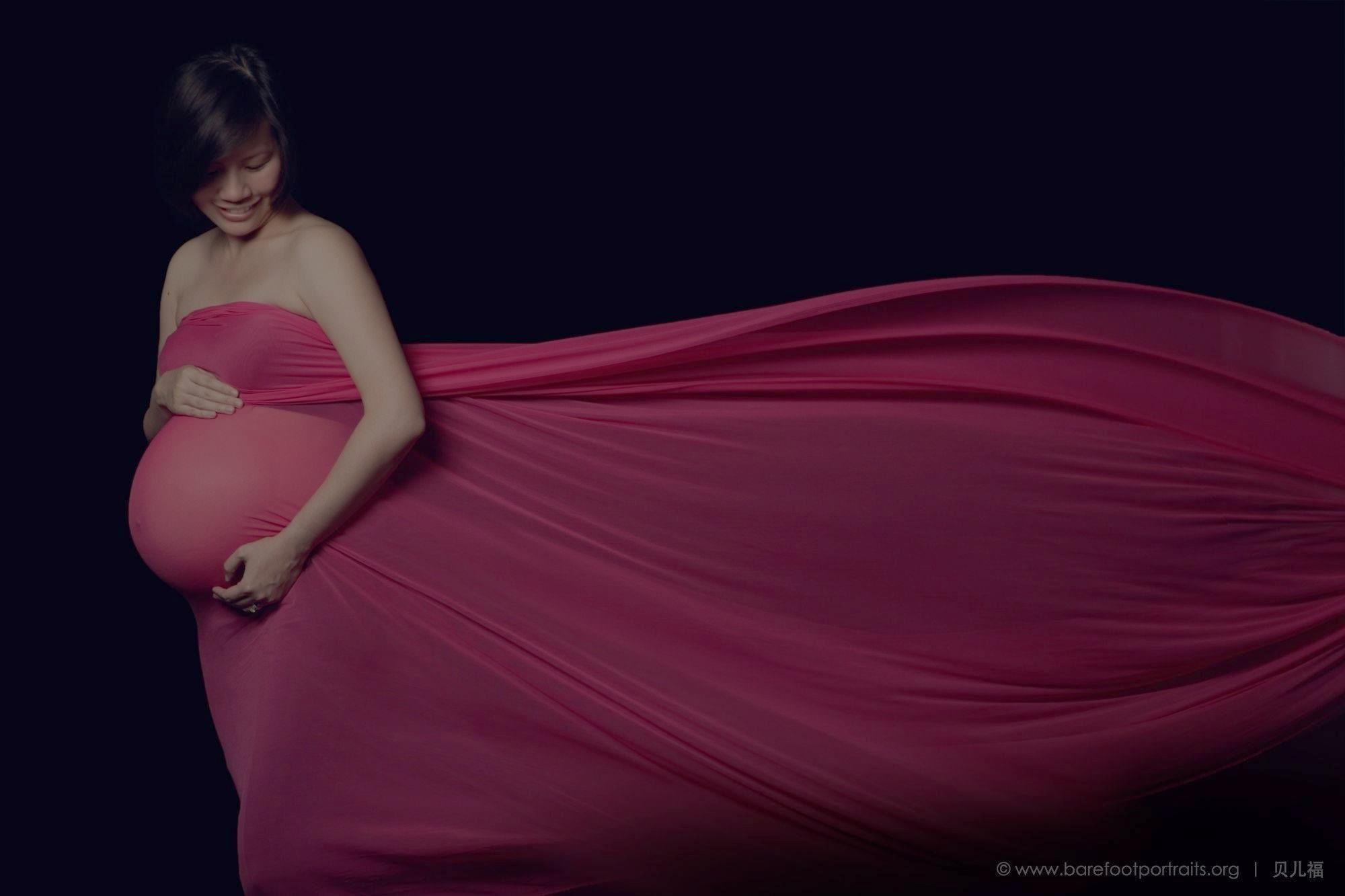 2
1
1
1
5
2
Наблюдение в стационаре
Среди обследованных были 2 беременные в сроках гестации 26 и 20 недель и 1 родильница.  Диагноз листериоза был подтвержден обнаружением специфических антител методами РНГА (1:400 – 1:3200), РНИФ ½ а, ¼ серотипов.


Пациентка 27 лет консультирована по линии санавиации инфекционистом по поводу лихорадочного состояния неуточненного генеза в периоде начавшихся преждевременных родов в сроке 26 недель беременности (антенатальная гибель плода). Ей было рекомендовано серологическое обследование, в ходе которого выявлен острый листериоз.
Наблюдение в стационаре. Хроническое латентное течение
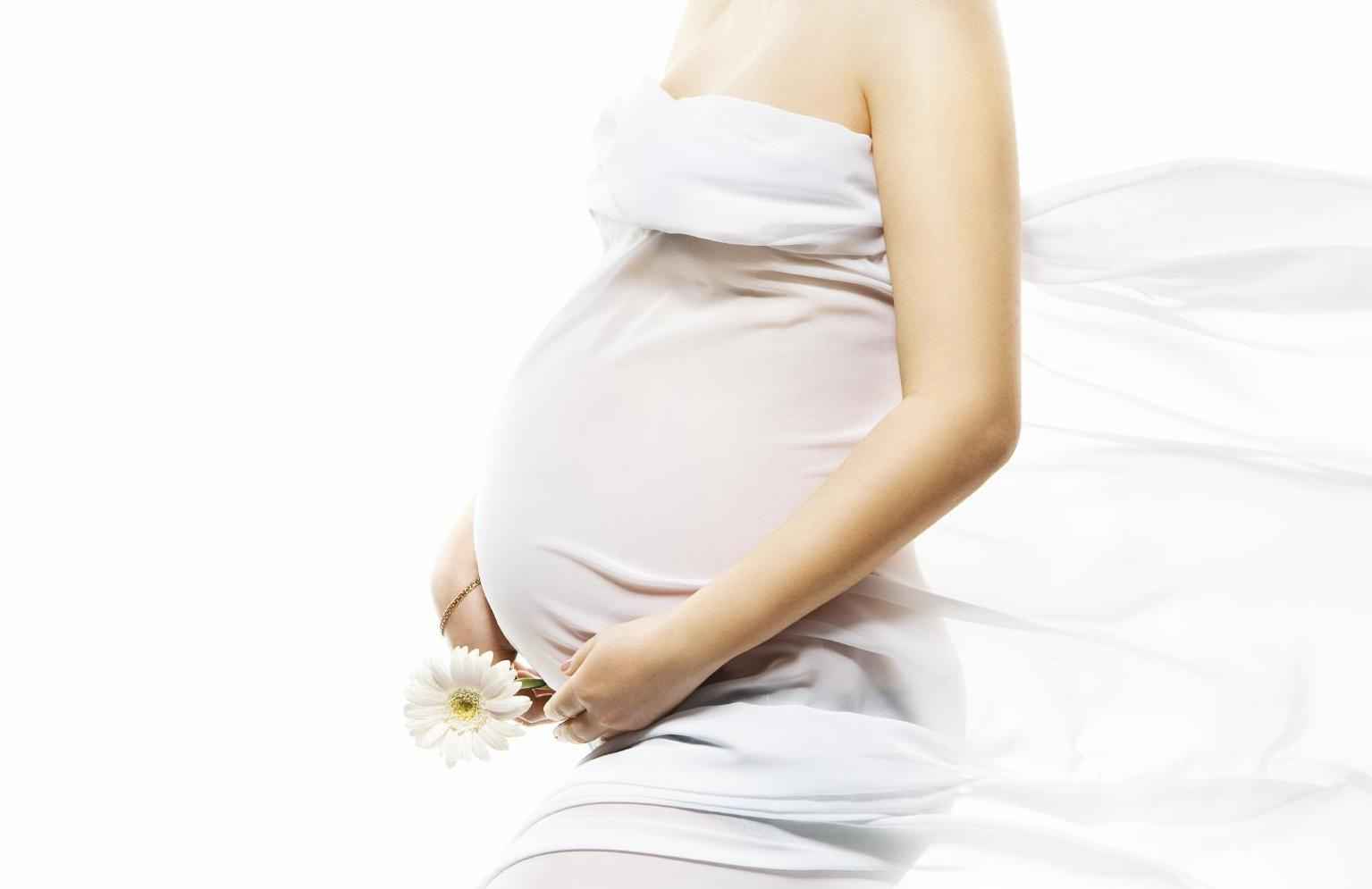 Пациентка 25 лет (беременность II, 20 недель), госпитализирована в реанимационное отделение ДРЦОМД в связи с 4- х дневной постоянной лихорадкой (39,4-40,0ºС), выраженной интоксикацией

С 8 недель гестации находилась на учете в ЖК, беременность протекала гладко
Первая беременность 1,5 года назад закончилась самопроизвольным выкидышем в 20 недель на фоне гектической лихорадки неуточненной этиологии

При осмотре: адинамичная, анорексия, кожа бледная, чистая. Лимфоузлы шеи, углочелюстные, подмышечные увеличены до 1,0-1,5 см. Катара нет. Склеры субиктеричные. В легких везикулярное дыхание, тоны сердца приглушены, ритмичные, пульс 92/мин, АД 100/70 мм рт. ст. Язык сухой, обложен налетом. Живот мягкий, безболезненный, увеличен за счет беременности, гепатоспленомегалия. Кишечник пальпаторно не изменен. Стул и диурез не нарушены. Органических симптомов поражения НС нет. Угроза прерывания беременности на момент осмотра отсутствует

Исследования: Эр. – 3,4×1012/л, Нb – 105 мг/л, L – 12,6×109 /л, п – 12 %, э – 0 %, с – 64 %, л – 14 %, м – 10 %, СОЭ – 58 мм/час, билирубин общий – 26,0 мкмоль/л, билирубин прямой – 5,6 мкмоль/л, АЛТ – 0,70 ммоль/л, ПТИ – 75 %, креатинин – 0,110 ммоль/л, ОАМ -  N, по данным сцинтиграфии – гепатоспленомегалия. Состояние внутриутробного плода по данным УЗИ не нарушено.
Наблюдение в стационаре. Хроническое латентное течение
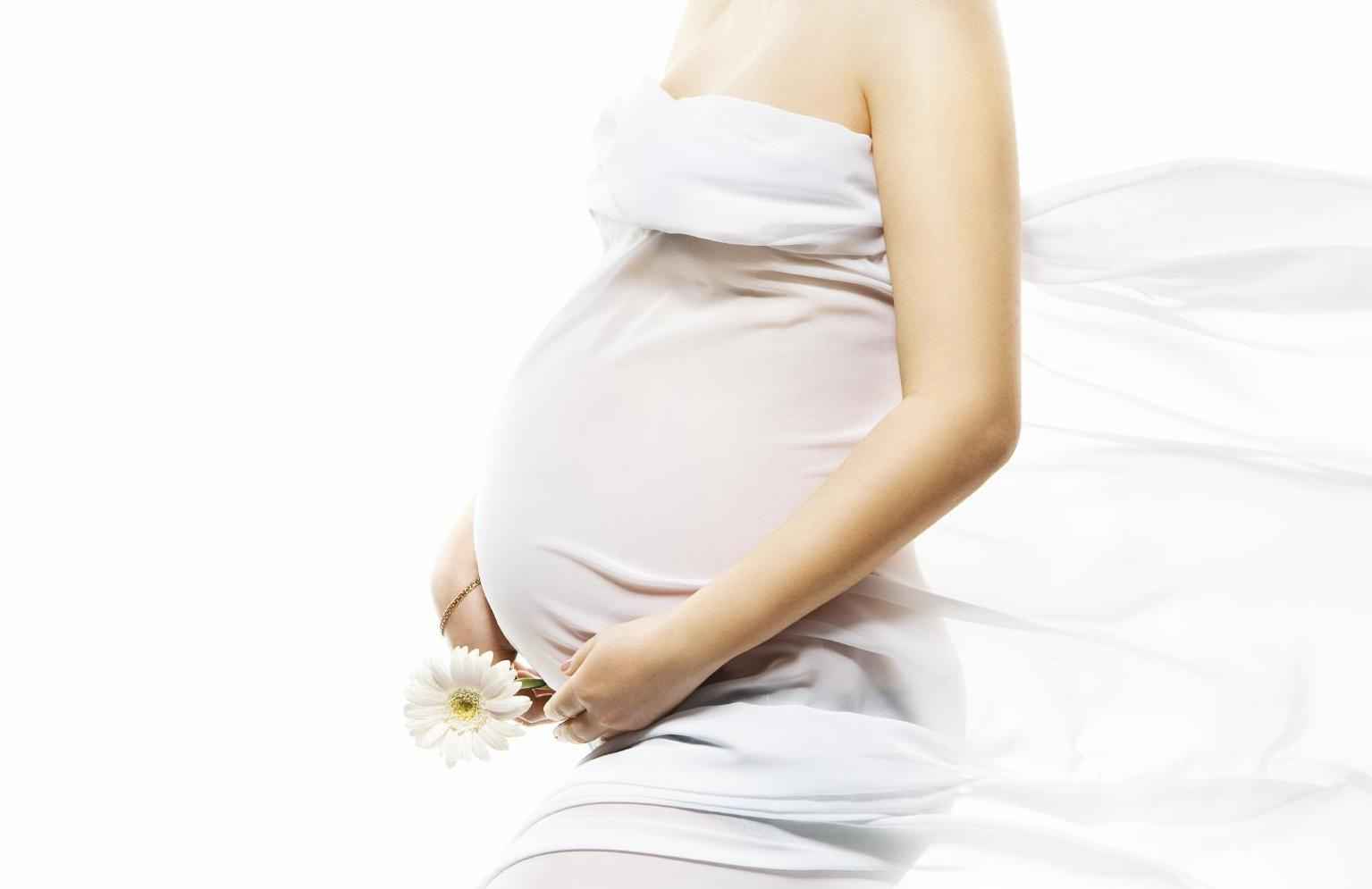 Больная переведена для обследования и лечения в инфекционное отделение Донецкой ЦГКБ № 1, где лабораторно исключены тифо-паратифозные заболевания, малярия, иерсиниоз. Бактериологические исследования крови, мочи, испражнений отрицательные

С учетом неуточненной причины лихорадки и отягощенного акушерского анамнеза обследована на листериоз: РНГА с листериозным диагностикумом 1:1600 ++++

Этиотропная терапия ампициллином проведена в течение 21 дня, повторный курс антибиотикотерапии осуществлялся амбулаторно. Роды срочные, физиологические, родился доношенный здоровый ребенок.

Через 5 лет пациентка обратилась на консультацию к инфекционисту по поводу планируемой беременности, клинически здорова, РНГА с листериозным диагностикумом отрицательная

Данный случай является примером хронического латентного течения листериоза, активация которого произошла во время второй беременности
Микст-инфекция
Пациентка 36 лет, в 1 триместре лечилась у дерматолога по поводу экзантемы, расцененной как «грибковый дерматит», на фоне которого наблюдалась диарея - назначены пробиотики
В последующие месяцы периодически жидкий стул, который больная связывала с употреблением овощей и фруктов, лечилась у терапевта по поводу предполагаемого дисбиоза кишечника (бактериологическое исследование не проводились)
На 32 неделе в течение 4-х дней отмечала повышение температуры до 38-39ºС без катара. С диагнозом «ОРВИ. Грипп?» госпитализирована в изолятор гинекологического отделение по месту жительства, где появился зуд кожи, потемнела моча, Br общий – 32,6 мкмоль/л, прямой – 26,0 мкмоль/л, АЛТ и АСТ – соответственно 276 и 174 ЕД/л. Переведена в ДРЦОМД с подозрением на жировой гепатоз беременных, диагноз исключен, маркеры вирусных гепатитов А, В, С не выявлены
Родоразрешение на 38 неделе, ребенок здоров. В п/о периоде осмотрена инфекционистом, выявлены иктеричность слизистых и кожи, лимфаденопатия, тахикардия, гепатоспленомегалия, болезненность при пальпации в мезогастральной и правой подвздошной областях, урчащие отделы толстой кишки, палочкоядерный сдвиг формулы крови влево (17 %), СОЭ – 45 мм/час
В эпиданамнезе отмечено употребление некипяченого молока, купленного на рынке, периодически – некипяченой водопроводной воды. Заподозрена бактериальная этиология
Переведена в инфекционный стационар. В крови методом РНИФ выявлены IgG к Listeria monocytogenes 1/2a типа, методом  Вестернблот определены IgG к аг р.46, р.38, р.36, р.44 Yersinia еnterocolitica

Установлен диагноз микст-инфекции: листериоз и иерсиниоз с поражением печени и кишечника (гепатит, энтероколит), хроническое течение. В инфекционном отделении проведена антибактериальная и патогенетическая терапия. Выписана с выздоровлением
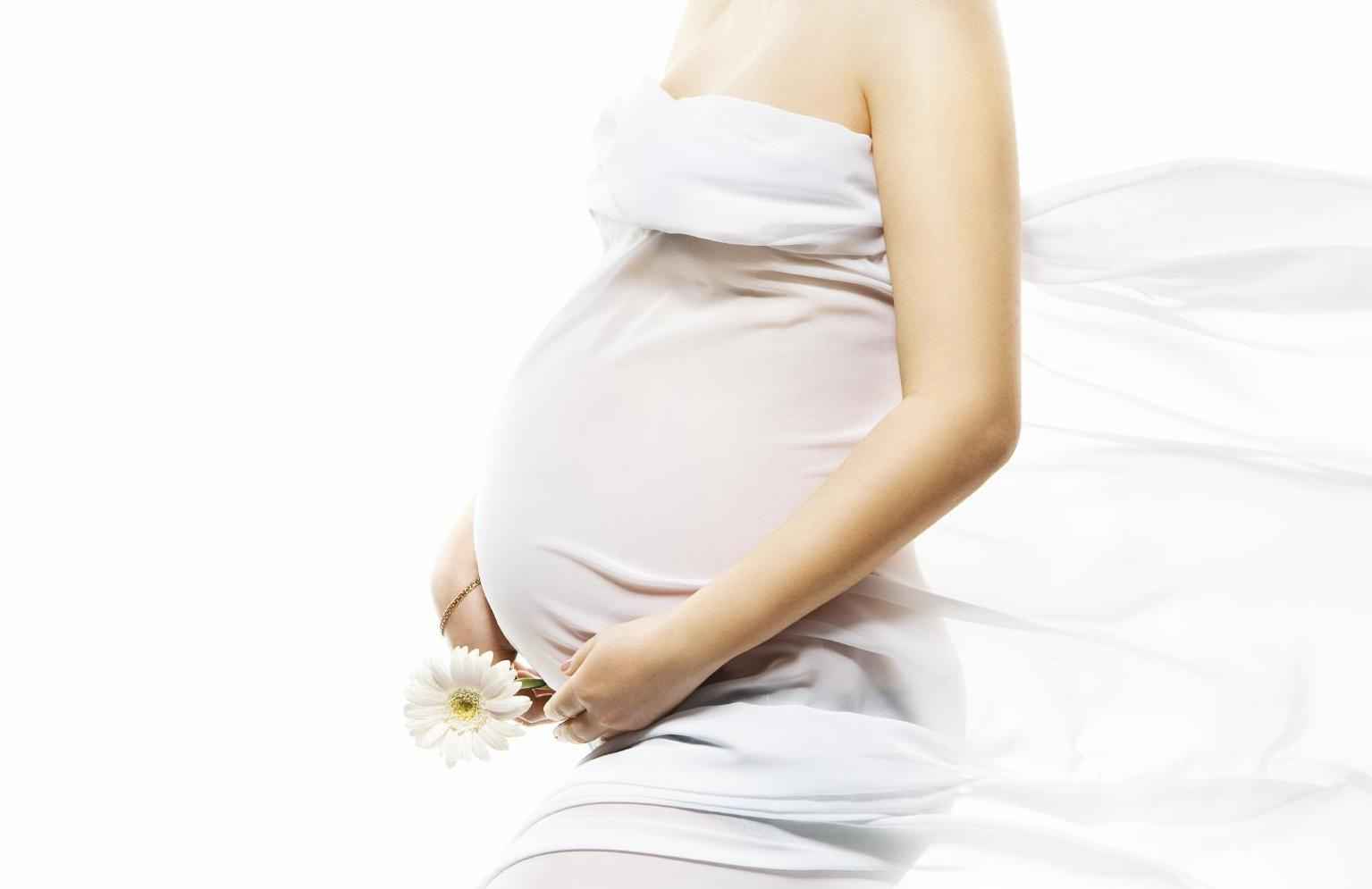 Диагностика. лечение
Заключение
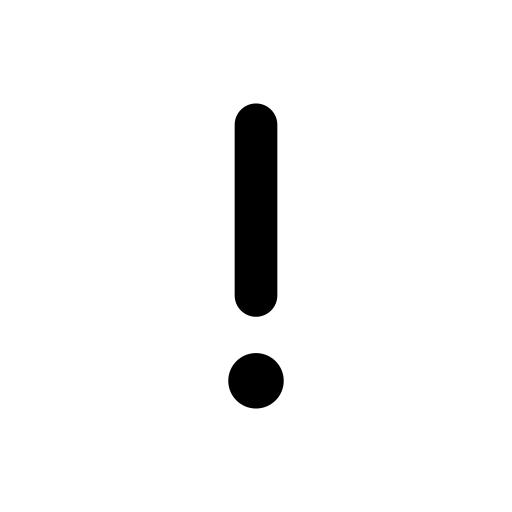 Листериоз является широко распространенным заболеванием, которое, в связи с многообразием клинических признаков, выявляется достаточно редко

Диагностическими симптомами данного заболевания у беременных являются лихорадка, катаральные и диспептические явления, гепатоспленомегалия, признаки мочевой инфекции, лейкоцитоз, ускоренная СОЭ

Своевременное адекватное лечение способствует эффективной профилактике гестационных и перинатальных осложнений

Таким образом, приведенные данные свидетельствуют о важной роли листериоза в патологии беременности, плода и новорожденного
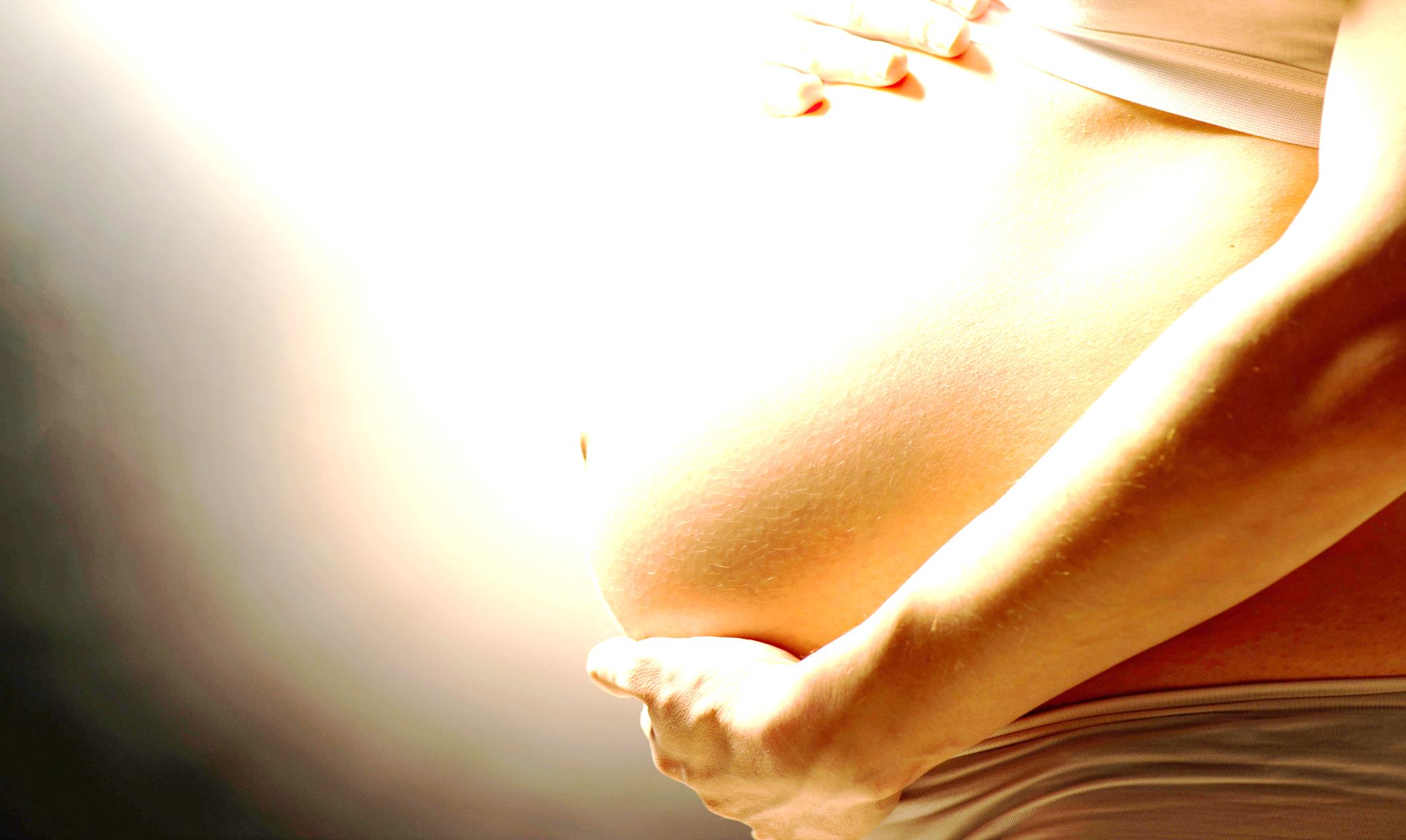 Спасибо за внимание